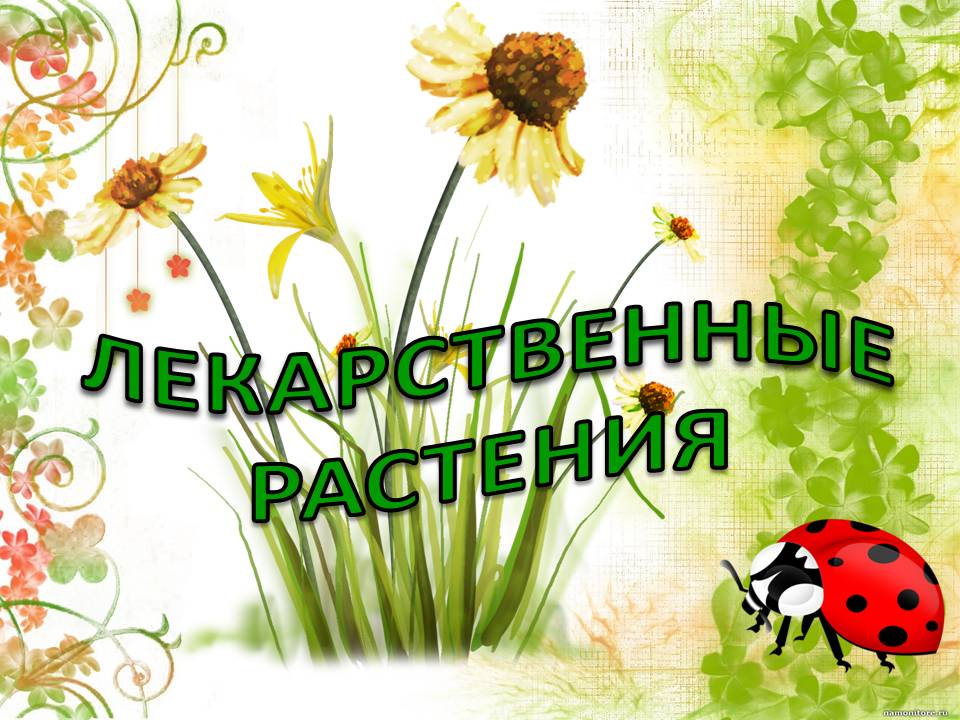 Презентацию подготовила воспитатель : Федотова О.П.МАДОУ ЦРР д/с-14. г.Кропоткин.
Травам нужно поклонитьсяИ навечно в них влюбиться,Трав лекарственных запасПомогает в трудный час.
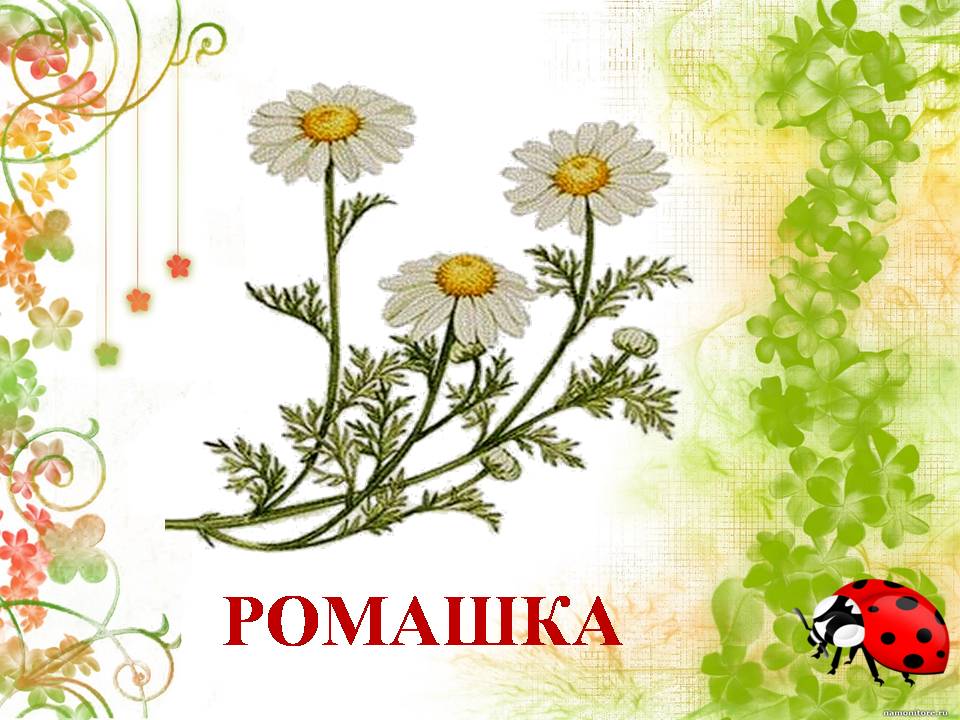 У Ромашки, у аптечной, Появился друг сердечный:Рысь лечила тонзиллит –Горло больше не болит.
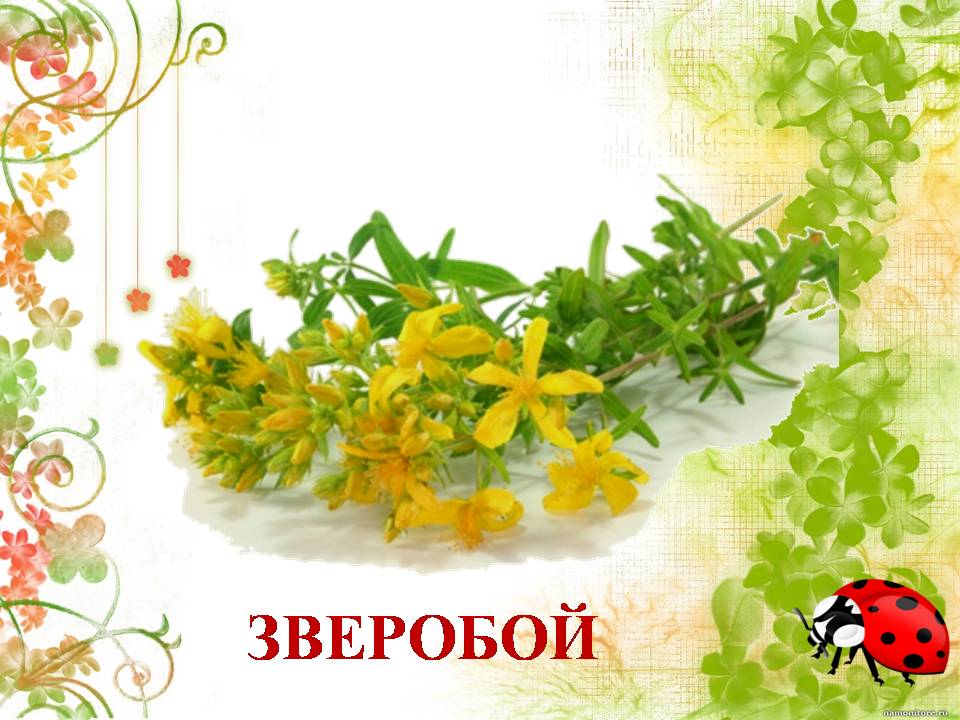 Если что-то заболит,
Даже зверь не устоит.
С какой же травкой пить настой?
С чудо-травкой... (зверобой)
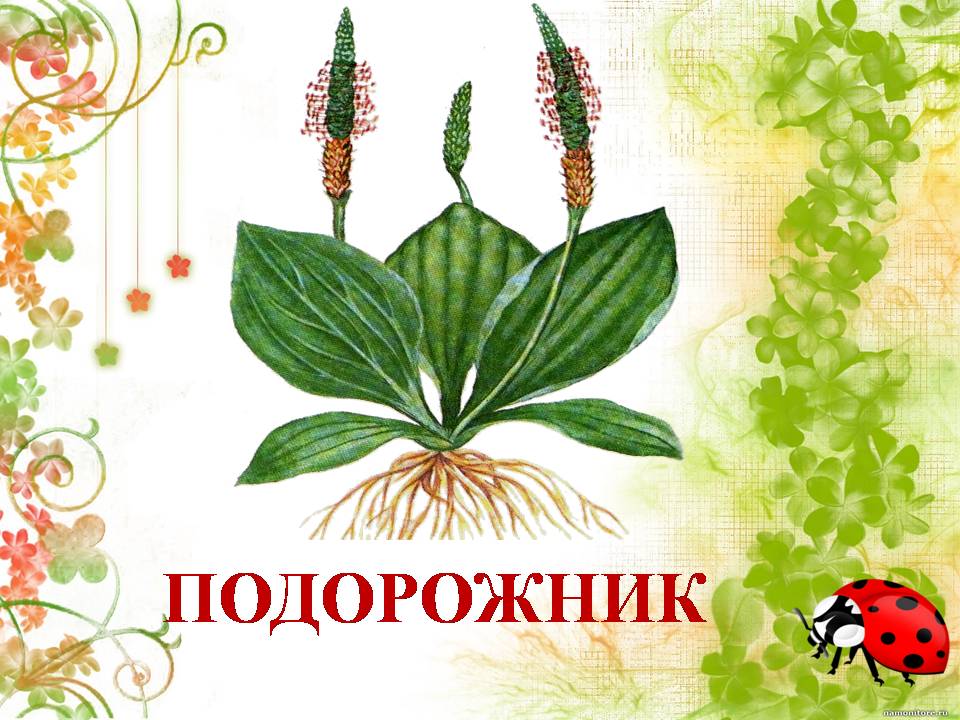 Вдоль дорожек его встретишь,
Ранки, ссадины излечишь,
Сорвешь листочек осторожно.
Кто нас излечит? (Подорожник)
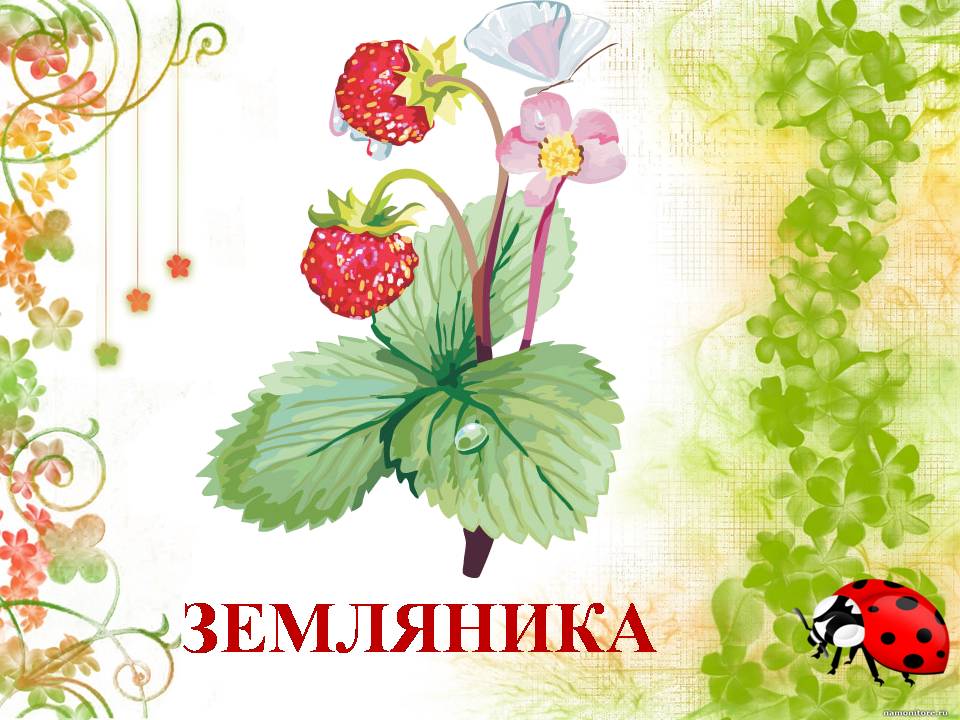 На опушке у пеньковМного красных огоньков.Ах, ты только погляди-ка:Да ведь это …(Земляника)
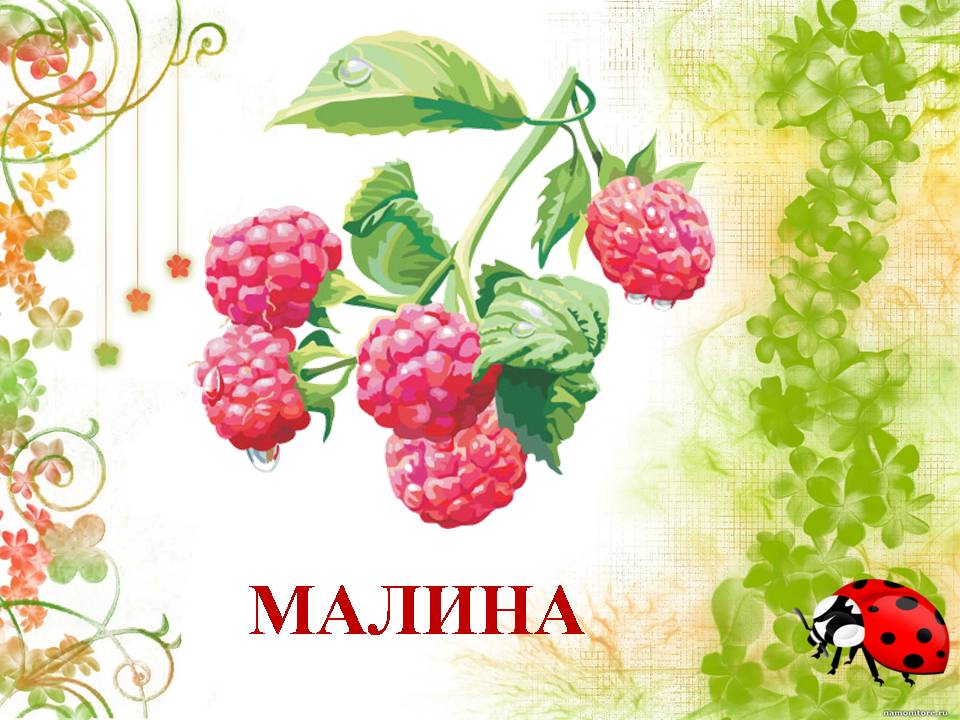 Бусы красные висят,Из кустов на нас глядят.Очень любят бусы этиДети, птицы и медведи.(Малина)
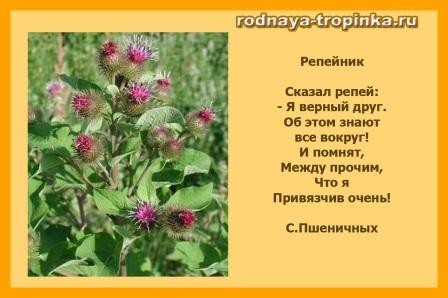 Знает Лось – Лопух лечебныйСнимет боль, как маг, волшебно.От подагры крокодилВпрок в аптеке накупил.
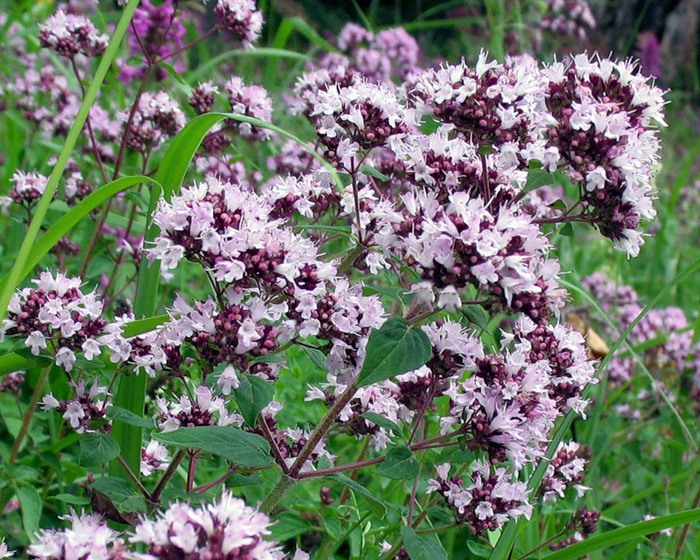 На солнечной опушкеДушица расцвела,Алешке и ВалюшкеЦветов своих дала."Здоровья набирайтесь,-Сказала им она, -Простуде не сдвайтесь,Когда придет весна".
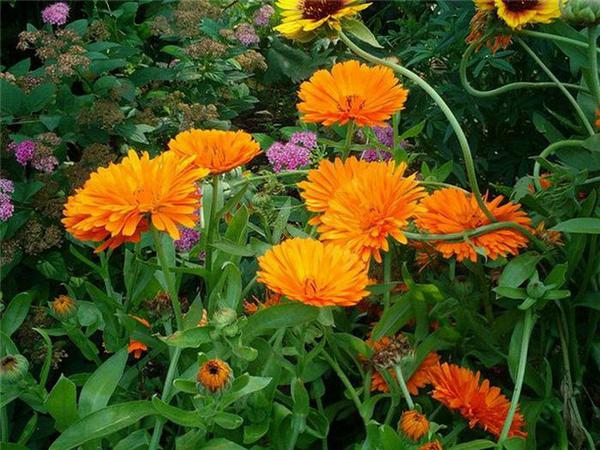 Стоматиты и ангиныЛечат лисы и пингвины:Ноготками чуднымиБоль снимают нудную.
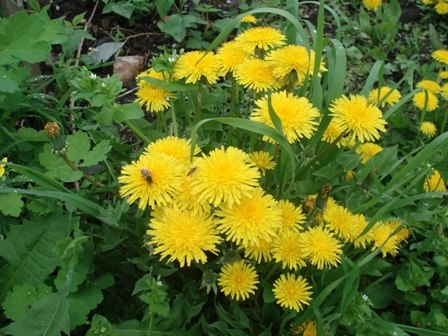 Он сорняк, он цветок,
От болезни мне помог.
Как присяду на диванчик,
Вспомню желтый... (одуванчик)